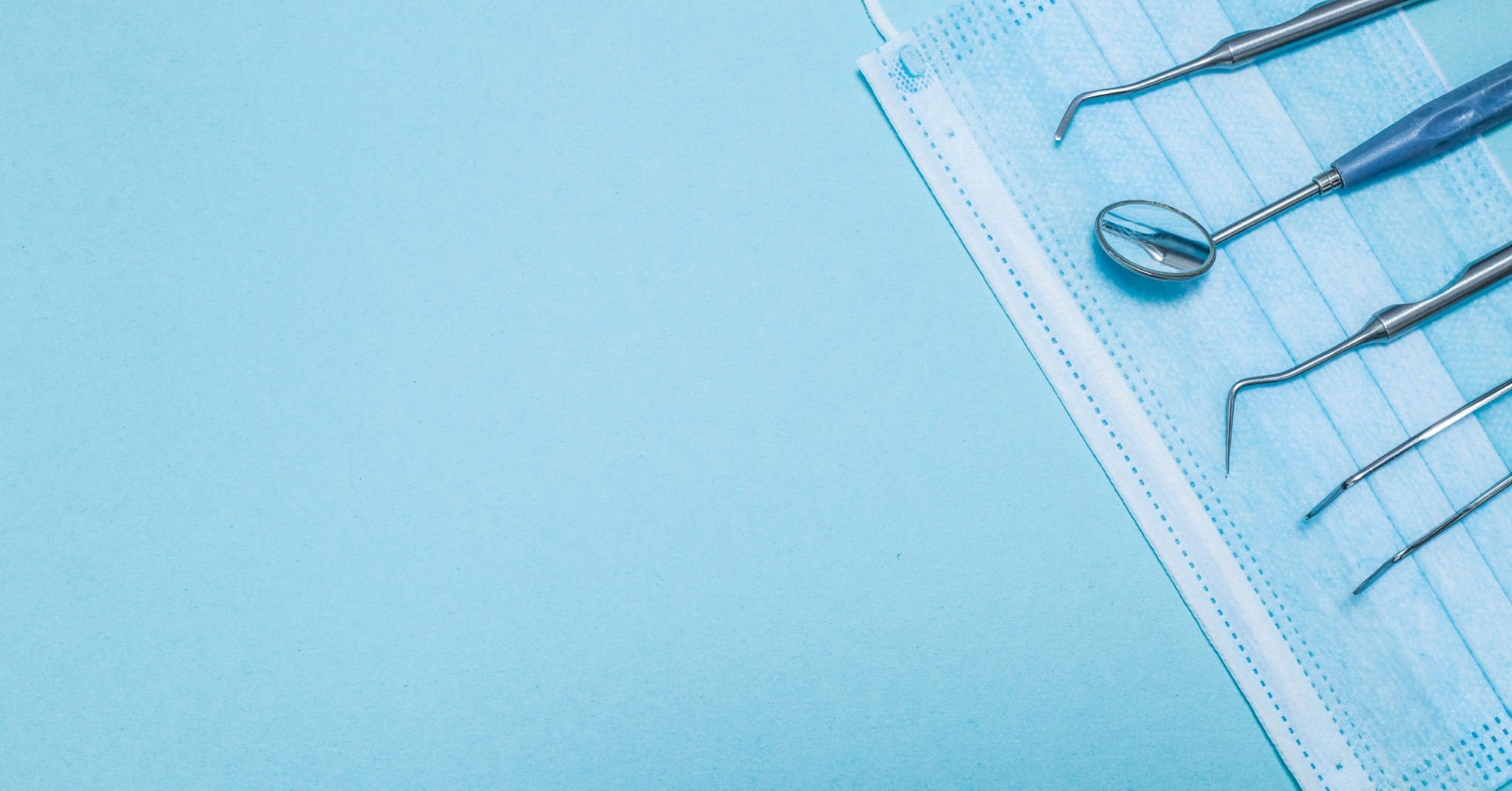 Научно-практическая конференция 
«Безопасная стоматология»
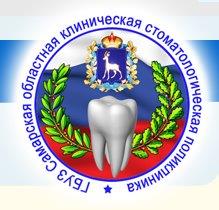 Модератор: Дмитренко З.И.
 главная медицинская сестра ГБУЗ «СОКСП»
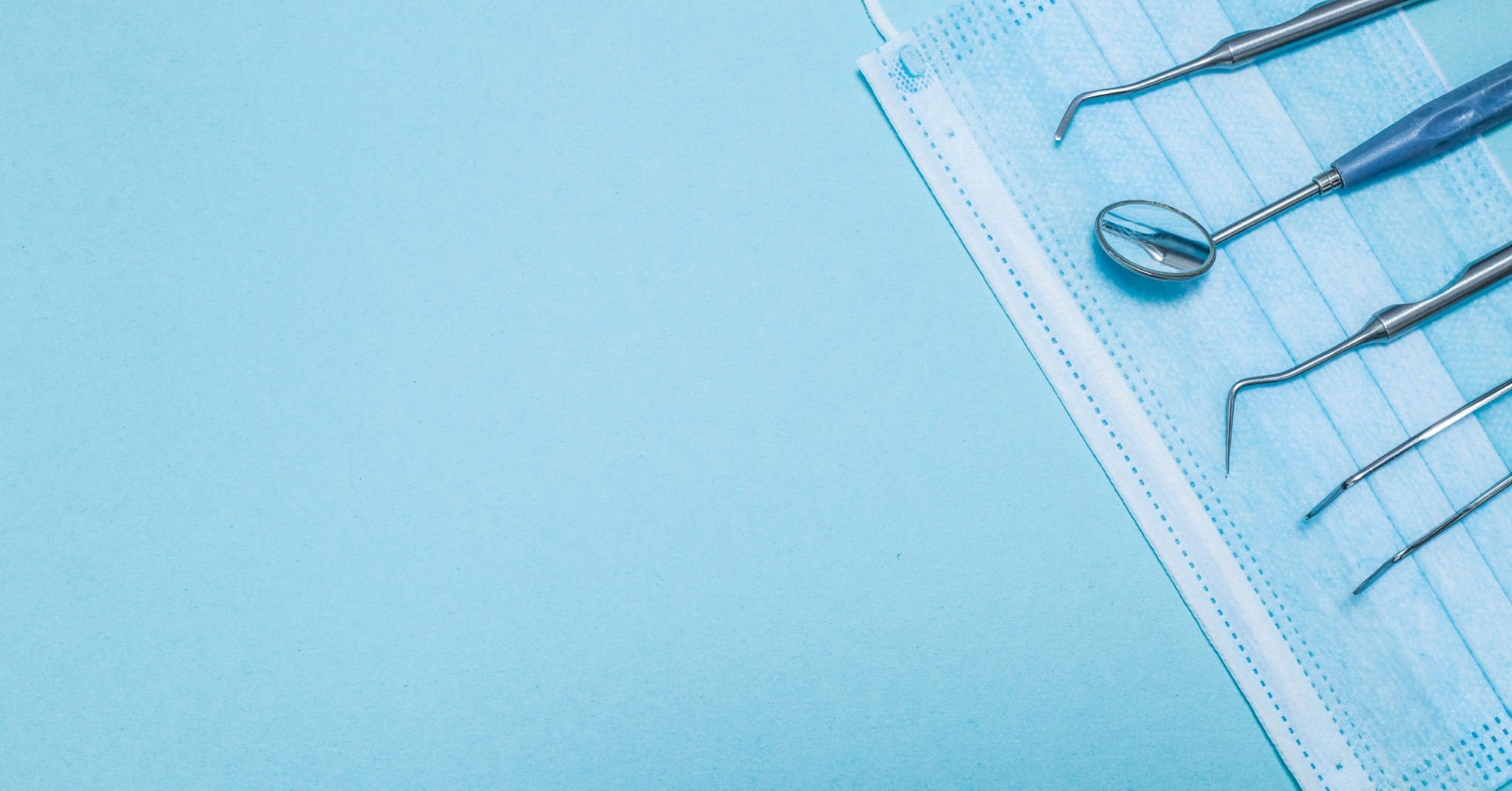 Цели и задачи конференции
Изучение и обсуждение нормативно правовых документов, регламентирующих эпидемиологическую безопасность, профилактические мероприятия в стоматологической практике.
Обмен информацией, опытом.
Развитие партнерских связей между специалистами, учреждениями и компаниями.
[Speaker Notes: Цели нашей конференции «Безопасная стоматология» это:
Изучение и обсуждение нормативно правовых документов, регламентирующих эпидемиологическую безопасность, профилактические мероприятия в стоматологической практике.
Обмен информацией, опытом.
Развитие партнерских связей между специалистами, учреждениями и компаниями.]
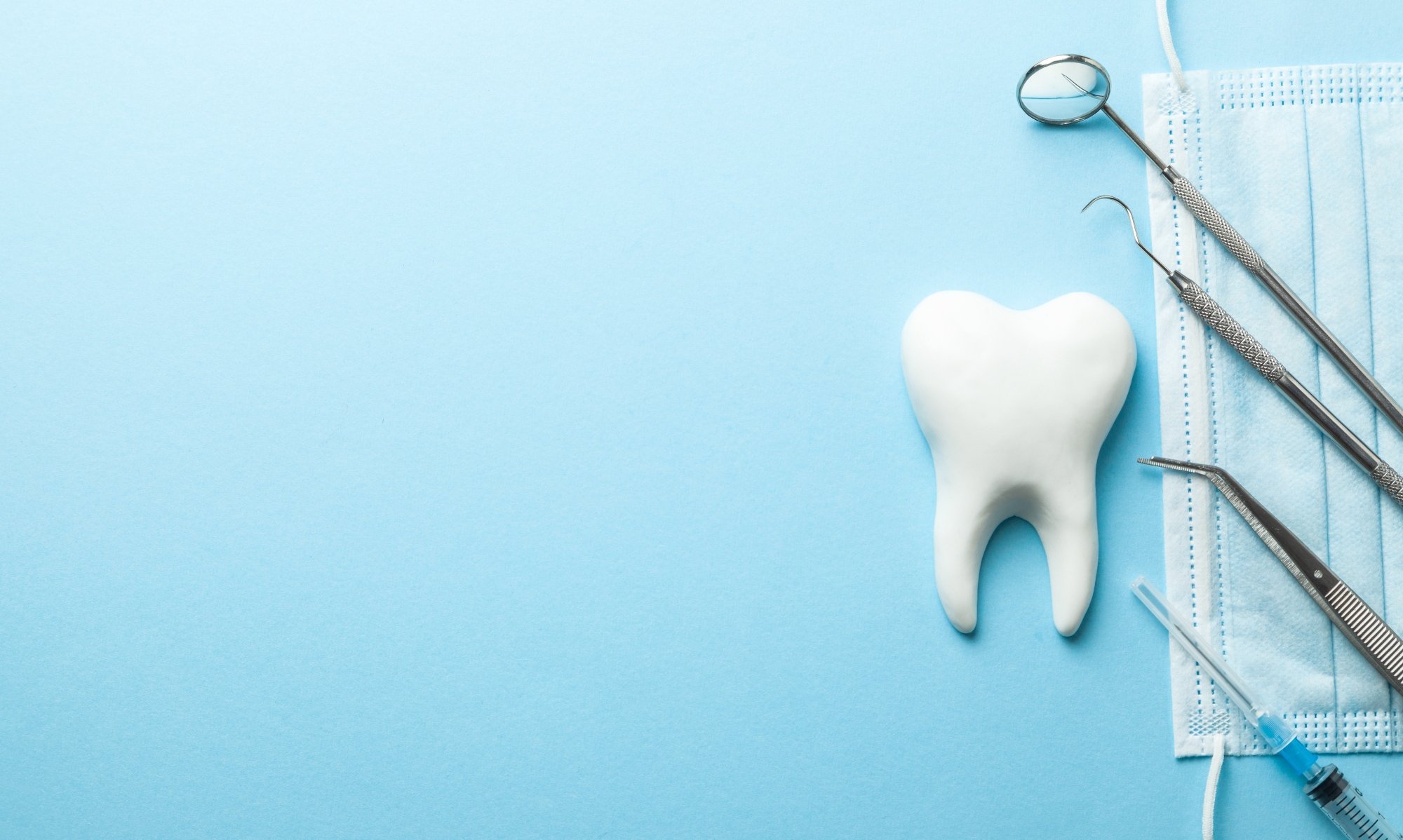 Одной из задач безопасности это выбор дезинфицирующих средств, антисептиков
Заходите на сайт Роспотребнадзора Самары → 
ищите раздел государтсвенные услуги → 
далее реестры → 
Реестр свидетельств о государственной регистрации (единая форма Таможенного союза, российская часть) http://fp.crc.ru/evrazes/ → поиск.
И каждое дезинфицирующее средство проверяете.
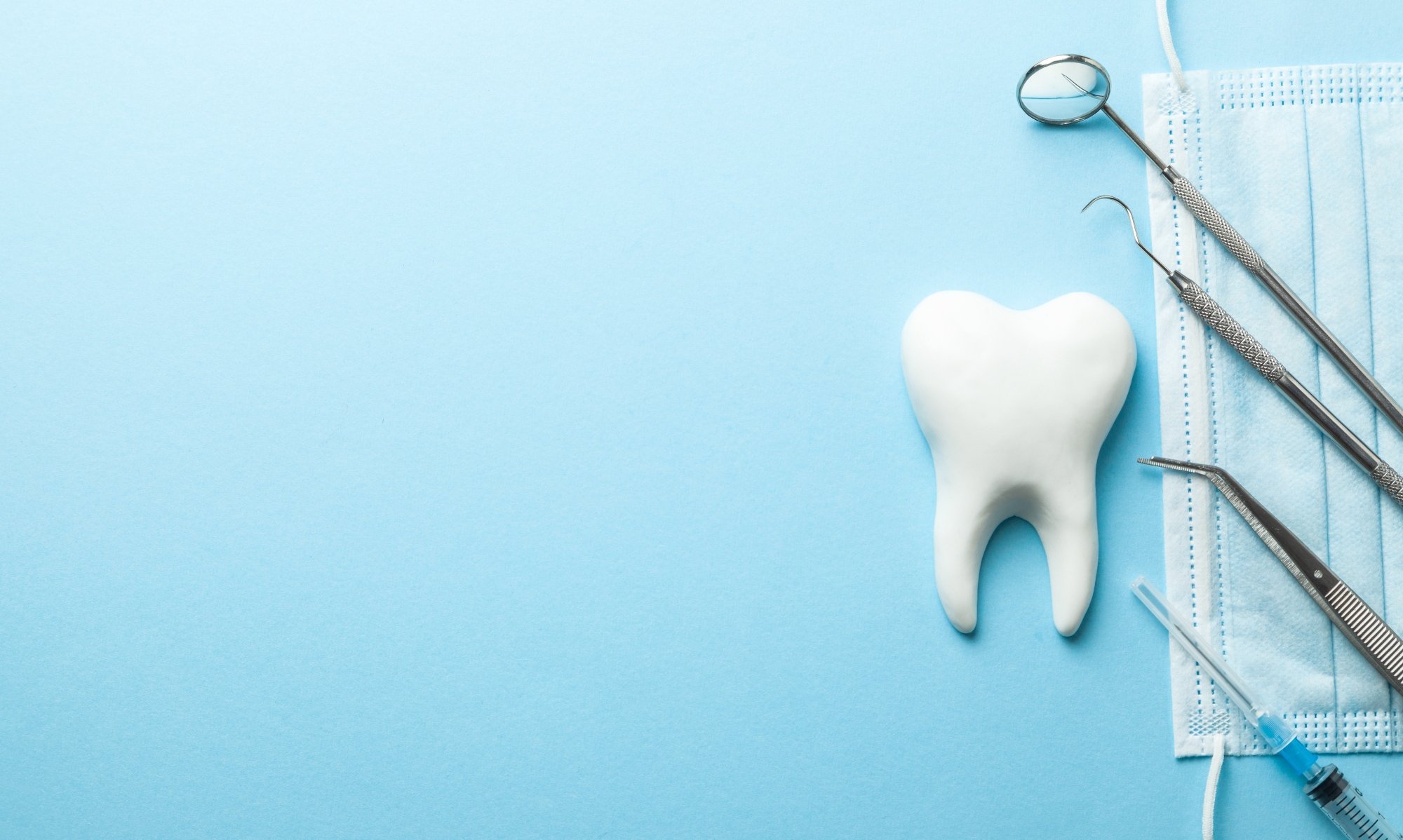 Дезинфицирующее средство ( антисептическое) «Тригексилон» Зарегистрировано в Росреестре, инструкция № Т-В-01/22 от 08.07.2022 г.
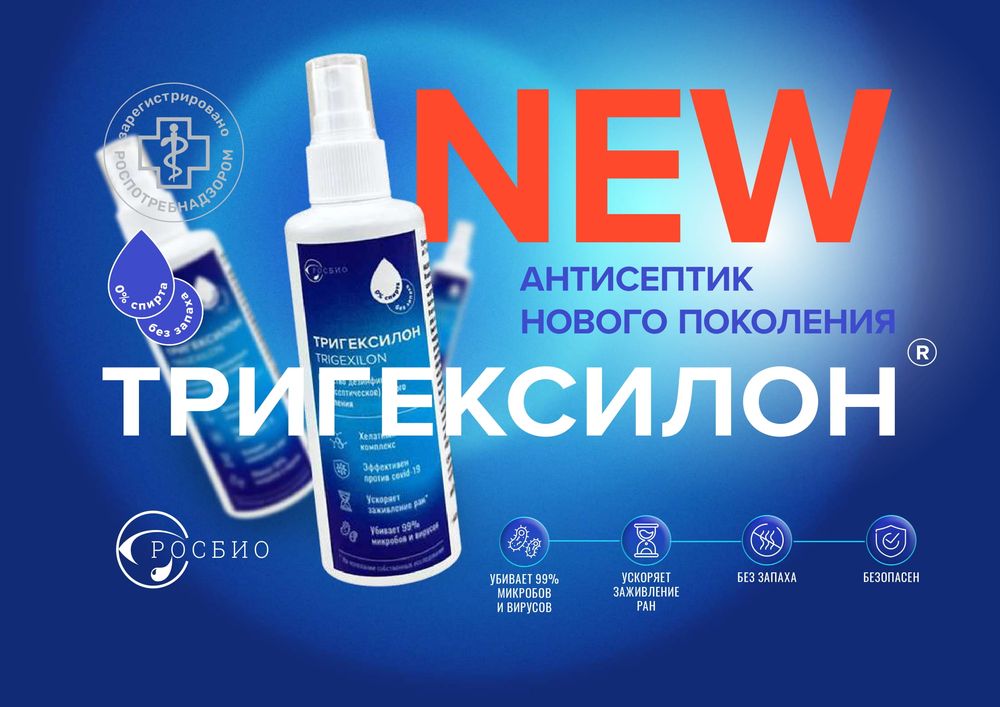 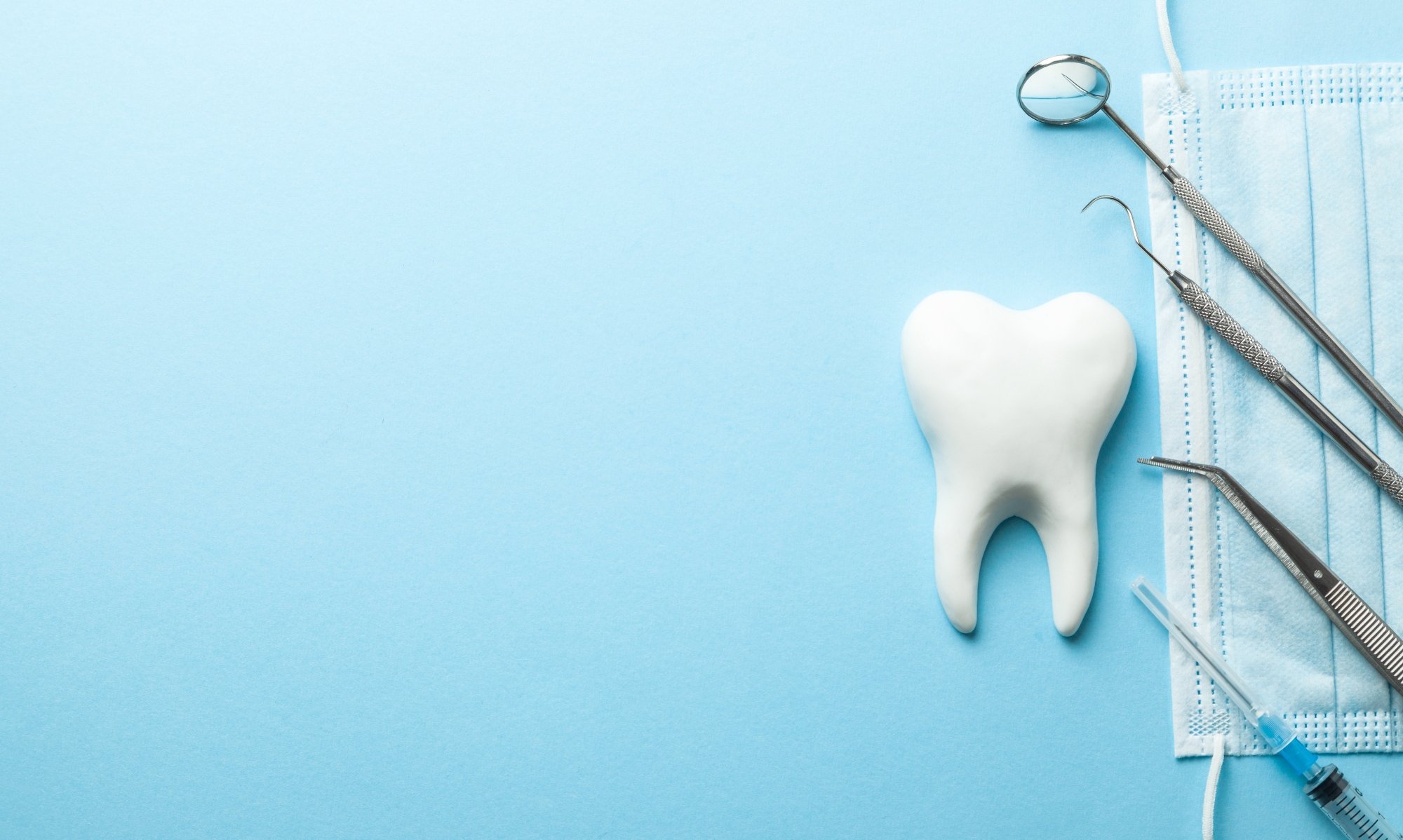 Профилактические мероприятия, которые сегодня будут разобраны в докладах.
Соблюдение техники безопасности, 
Соблюдение личной гигиены, 
Профилактическим мероприятиям по ВИЧ-инфекции, 
Применение спецодежды, СИЗ,
Дезинфекционные мероприятия и др.
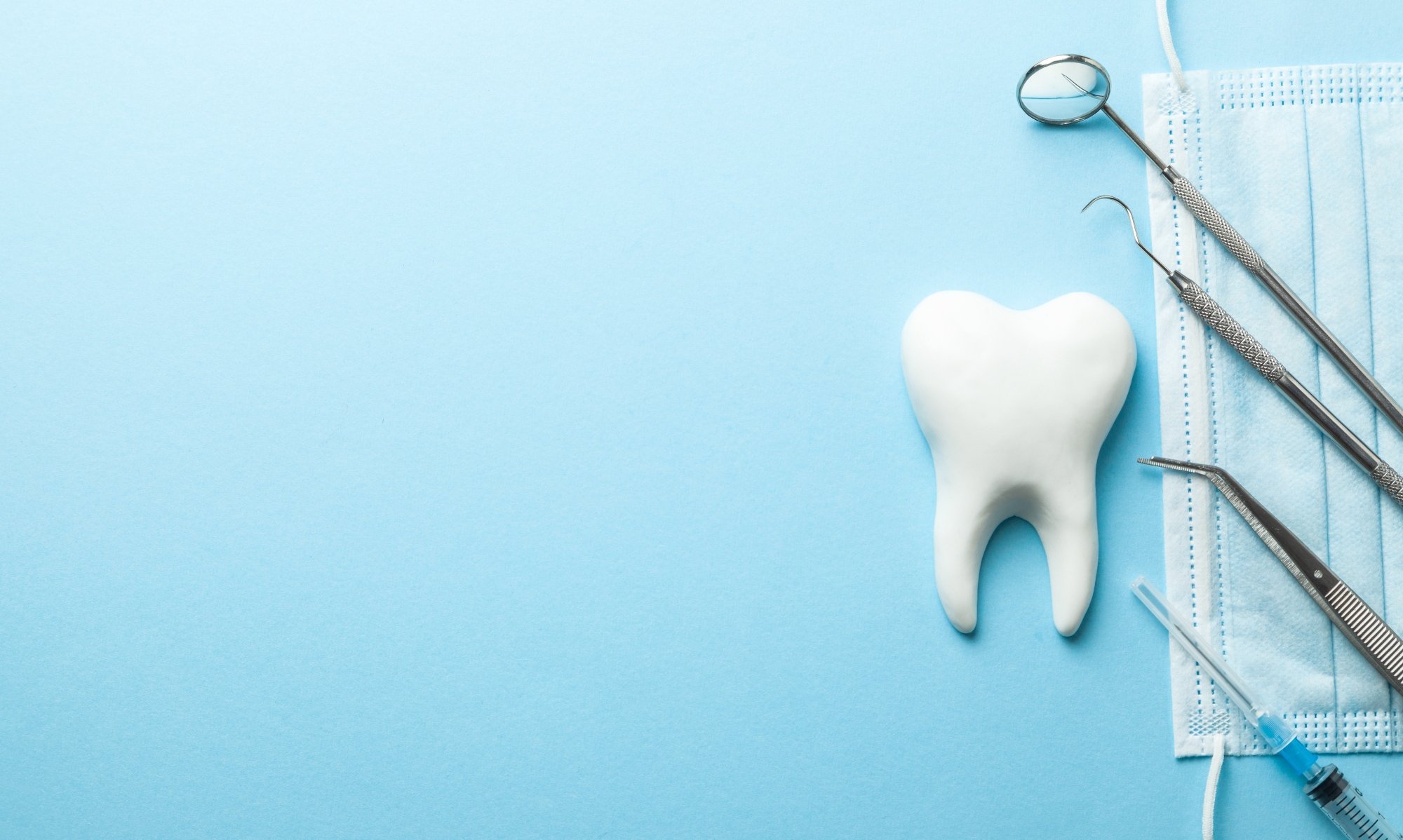 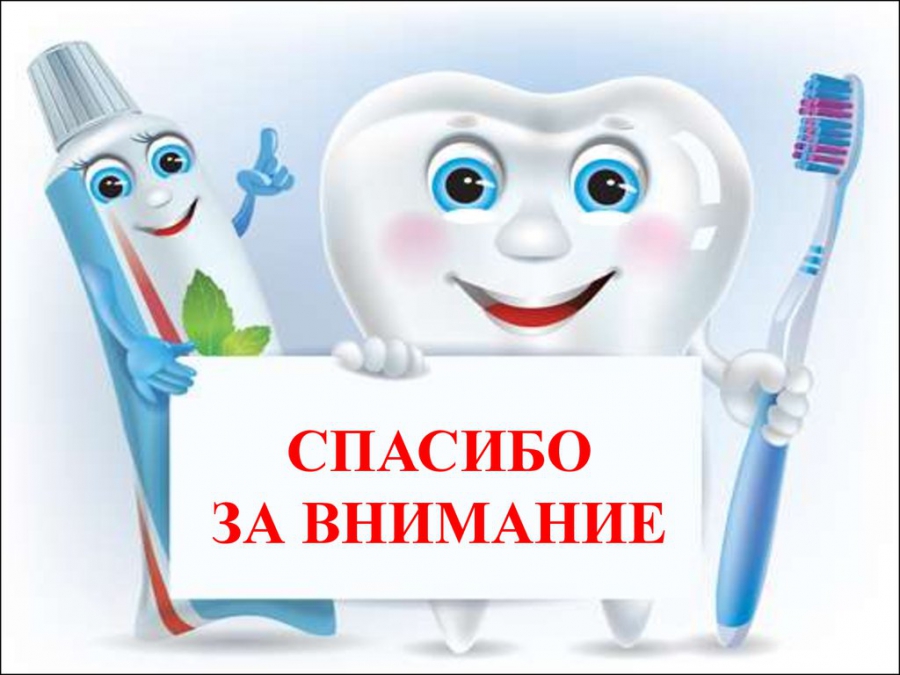